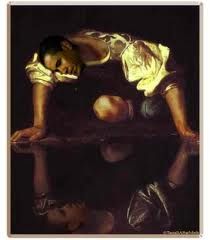 What does the Bible say about pride and self-love?
NARCISSISM
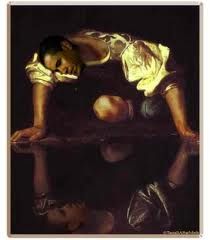 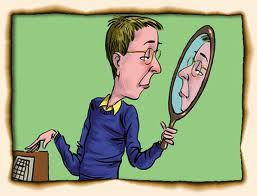 Narcissism
In Greek mythology was a young man named Narcissus – who saw his reflection in a pool and fell in love with himself
Narcissism is the personality trait of egotism, vanity, conceit, or simple selfishness. Applied to a social group, it is sometimes used to denote elitism or an indifference to the plight of others.
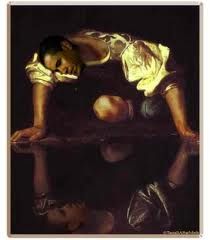 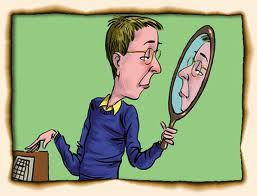 Narcissism
What does the Bible say about this subject?
Is it a sin to love ourselves?
What does the word “pride” mean?
Is all pride sinful?
How should we apply the command to “love your neighbor as yourself”?
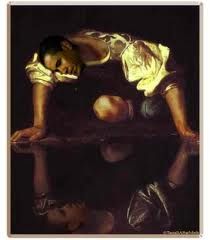 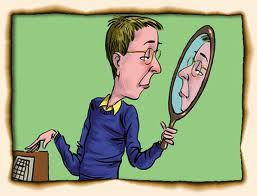 Narcissism
The fear of the Lord is to hate evil; Pride and arrogance and the evil way And the perverse mouth I hate. Proverbs 8:13
The wicked in his proud countenance does not seek God; God is in none of his thoughts. Psalms 10:4
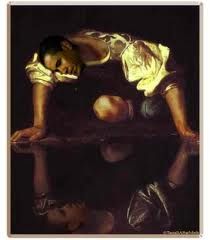 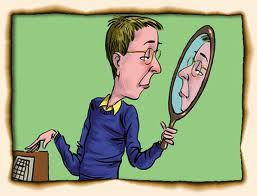 Narcissism
18 Pride goes before destruction, And a haughty spirit before a fall. 19 Better to be of a humble spirit with the lowly, Than to divide the spoil with the proud. Proverbs 16:18-19
"Blessed are the poor in spirit, For theirs is the kingdom of heaven. Matthew 5:3
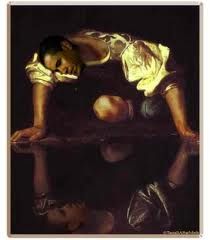 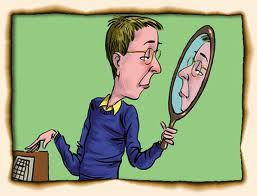 Narcissism
For who makes you differ from another? And what do you have that you did not receive? Now if you did indeed receive it, why do you boast as if you had not received it? 1 Corinthians 4:7
Pride is essentially self-worship rather than God worship.
PRIDE – THE SIN OF SINS
12 "How you are fallen from heaven, O Lucifer, son of the morning! How you are cut down to the ground, You who weakened the nations! 13 For you have said in your heart: 'I will ascend into heaven, I will exalt my throne above the stars of God; I will also sit on the mount of the congregation On the farthest sides of the north; 14 I will ascend above the heights of the clouds, I will be like the Most High.' 15 Yet you shall be brought down to Sheol, To the lowest depths of the Pit. Isaiah 14:12-15
PRIDE – THE SIN OF SINS
Eve ate because of pride
Our temptations are based on pride
15 Do not love the world or the things in the world. If anyone loves the world, the love of the Father is not in him. 16 For all that is in the world--the lust of the flesh, the lust of the eyes, and the pride of life--is not of the Father but is of the world. 1 John 2:15-16
PRIDE – PREOCCUPATION WITH SELF
The middle letter of Pride is “I”
Rich Farmer – “I”
18 So he said, 'I will do this: I will pull down my barns and build greater, and there I will store all my crops and my goods. 19 And I will say to my soul, "Soul, you have many goods laid up for many years; take your ease; eat, drink, and be merry." Luke 12:18-19
PRIDE – PREOCCUPATION WITH SELF
Country song – “I want to talk about ME”
NOTE: When you meet a stranger:
Ask about them - 
We all want to talk about us.
The problem is not talking about self
It is the preoccupation with self – and not caring about others
Proverbs 6:16-19
16 These six things the Lord hates, Yes, seven are an abomination to Him: 17 A proud look, A lying tongue, Hands that shed innocent blood, 18 A heart that devises wicked plans, Feet that are swift in running to evil, 19 A false witness who speaks lies, And one who sows discord among brethren.
EXAMPLE - NEBUCHADNEZZAR
The king spoke, saying, "Is not this great Babylon, that I have built for a royal dwelling by my mighty power and for the honor of my majesty?" Daniel 4:30
And they shall drive you from men, and your dwelling shall be with the beasts of the field. They shall make you eat grass like oxen; and seven times shall pass over you, until you know that the Most High rules in the kingdom of men, and gives it to whomever He chooses." Daniel 4:32
EXAMPLE - BELSHAZZAR
3 Then they brought the gold vessels that had been taken from the temple of the house of God which had been in Jerusalem; and the king and his lords, his wives, and his concubines drank from them. 4 They drank wine, and praised the gods of gold and silver, bronze and iron, wood and stone. Daniel 5:3-4
EXAMPLE - BELSHAZZAR
In the same hour the fingers of a man's hand appeared and wrote opposite the lampstand on the plaster of the wall of the king's palace; and the king saw the part of the hand that wrote. Daniel 5:5
26 This is the interpretation of each word. Mene: God has numbered your kingdom, and finished it; 27 Tekel: You have been weighed in the balances, and found wanting; 28 Peres: Your kingdom has been divided, and given to the Medes and Persians." Daniel 5:26-28
PRIDE – HOW IT WORKS
Nebuchadnezzar – denied God, took all the credit
Belshazzar was arrogant, showed contempt for the sacred things from the temple of God
Pride distorts reality
We can do much IF we don’t care who gets the credit.
PRIDE – A DANGEROUS ENEMY
Pride pits you against God
"Therefore thus will I do to you, O Israel; Because I will do this to you, Prepare to meet your God, O Israel!" Amos 4:12
“Meeting God” is not about judgment day
Are you ready to meet God in battle? Can you fight against God and win?
PRIDE – HOW IT SHOWS UP IN OUR LIFE
Over estimate our ability, value, importance
Put hand in pail of water, remove – how big a hole did you leave?
Over estimate our righteousness
11 The Pharisee stood and prayed thus with himself, 'God, I thank You that I am not like other men--extortioners, unjust, adulterers, or even as this tax collector. 12 I fast twice a week; I give tithes of all that I possess.' Luke 18:11-12
PRIDE – LOOKS DOWN ON OTHERS
We over estimate ourselves
We under value others
We devalue their ability, skill, knowledge, worth
3 Let nothing be done through selfish ambition or conceit, but in lowliness of mind let each esteem others better than himself. 4 Let each of you look out not only for his own interests, but also for the interests of others. Philippians 2:3-4
PRIDE – OPPOSITE OF LOVE ONE ANOTHER
Pride is contrary to the spirit of Christ
Love one another
In the New Testament – “Love one another” is recorded – 22 times
Many other references to their care, concern, help, support and assistance to each other.
PRIDE – OPPOSITE OF LOVE ONE ANOTHER
Jesus showed us how
John 13 – Jesus washed feet of apostles
15 For I have given you an example, that you should do as I have done to you. 16 Most assuredly, I say to you, a servant is not greater than his master; nor is he who is sent greater than he who sent him. John 13:15-16
PRIDE – HOW TO RECOGNIZE IT
Recognize the problem
Learn true humility
Pray for others – avoid prayer about self
Fight it when it arises
Admit the struggle in your life
PRIDE – IS THERE A GOOD KIND?
Yes, there is.
I say again, let no one think me a fool. If otherwise, at least receive me as a fool, that I also may boast a little. 2 Corinthians 11:16
Pride in family, job well done, meeting a goal, accomplishing a task are OK
PRIDE – vs. Love yourself
Stated several times in the Bible – “Love your neighbor as yourself.”
Before we can know how to love our neighbor, we must learn to like ourselves.
NOT: Pride, arrogance, narcissism
BUT: I know I am a Christian, my relation to God, my eternal destiny
WHEN I know this – THEN I can love my neighbor
PRIDE – SOME PASSAGES TO REMEMBER
The wicked in his proud countenance does not seek God; God is in none of his thoughts. Psalms 10:4
Though the Lord is on high, Yet He regards the lowly; But the proud He knows from afar. Psalms 138:6
The fear of the Lord is to hate evil; Pride and arrogance and the evil way Proverbs 8:13
PRIDE – SOME PASSAGES TO REMEMBER
When pride comes, then comes shame; But with the humble is wisdom. Proverbs 11:2
By pride comes nothing but strife, But with the well-advised is wisdom. Proverbs 13:10
Pride goes before destruction, And a haughty spirit before a fall. Proverbs 16:18
Everyone proud in heart is an abomination to the Lord; Though they join forces, none will go unpunished. Proverbs 16:5
PRIDE – SOME PASSAGES TO REMEMBER
Everyone proud in heart is an abomination to the Lord; Though they join forces, none will go unpunished. Proverbs 16:5
A man's pride will bring him low, But the humble in spirit will retain honor. Proverbs 29:23